Chamber engineering
Ian
5 Aug 2018
Retro fitting of HCP panels

Any changes cause problems. Bad preparation and processing causes bond failure. Pressure on the gaps is NOT good.
http://rpc-cms-re4-upscope.web.cern.ch/rpc-cms-re4-upscope/RPC/Chamber%20production/Components/Mechanics/RetroFitting/LucsDoc/CleaningRE4MechanicsV2.pdf
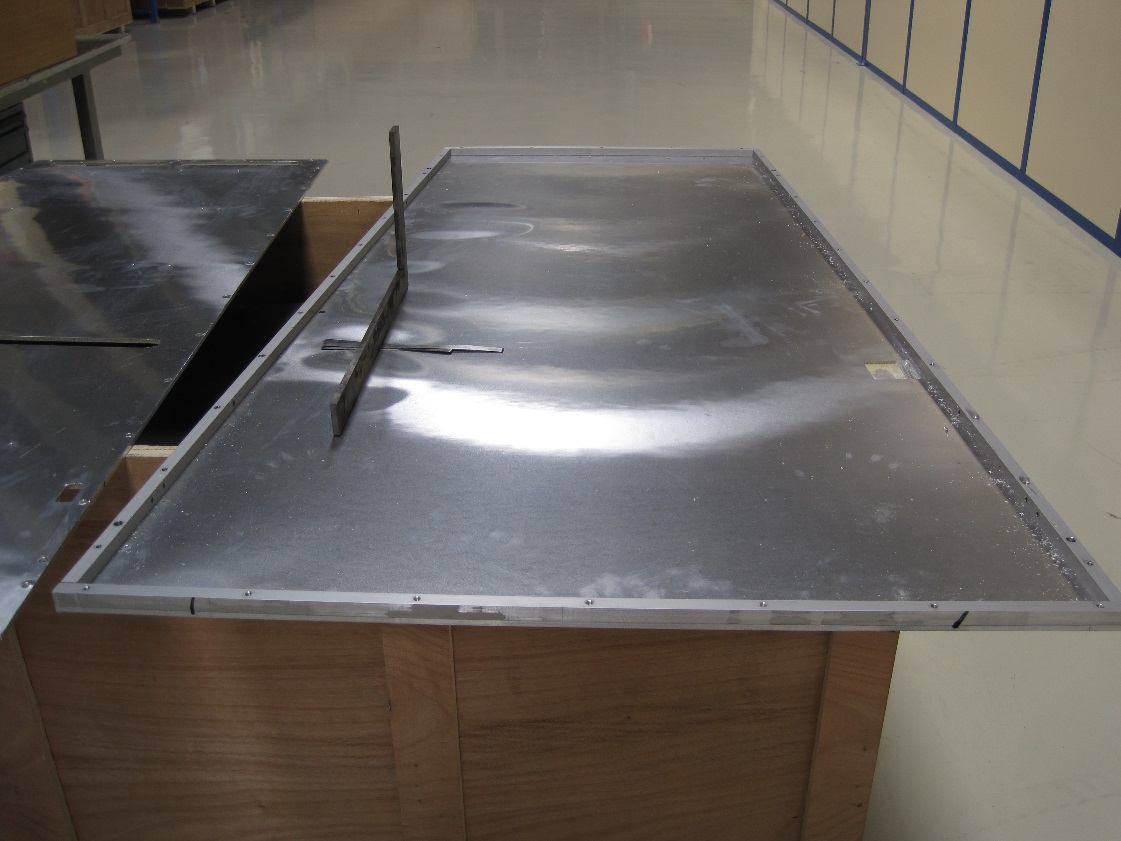 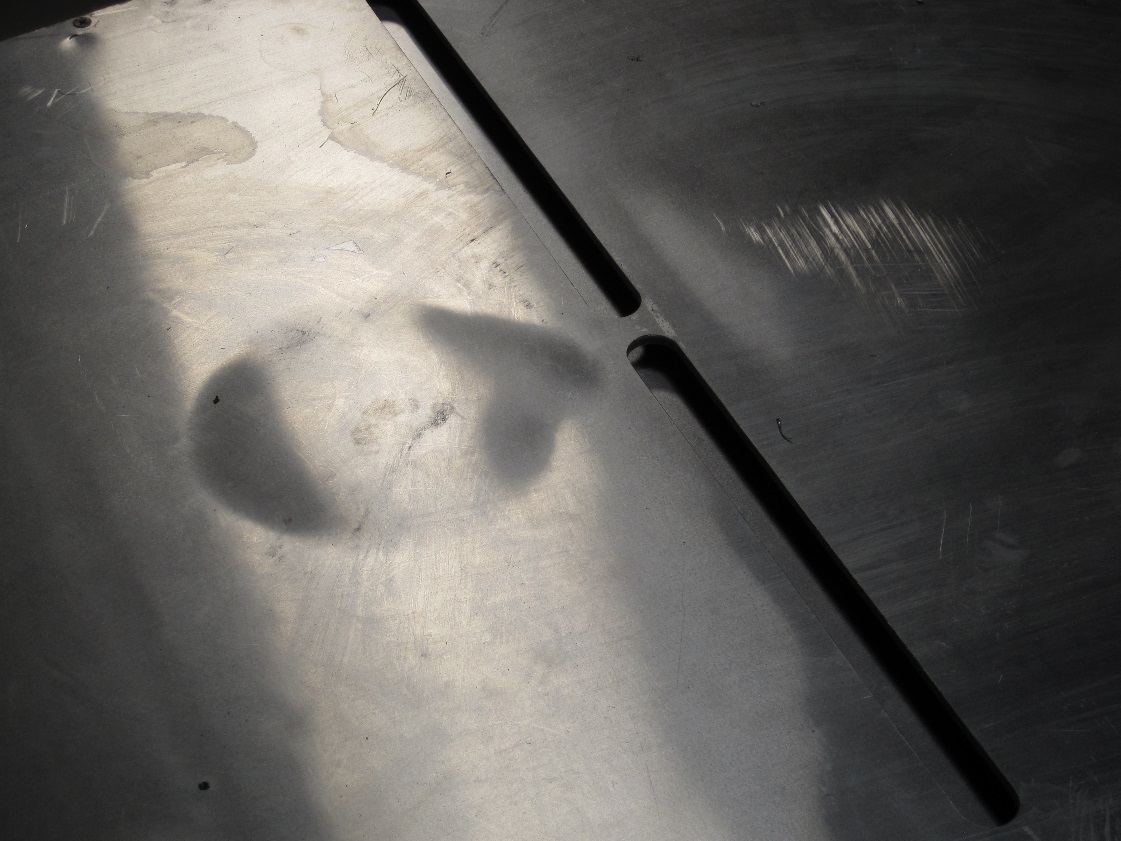 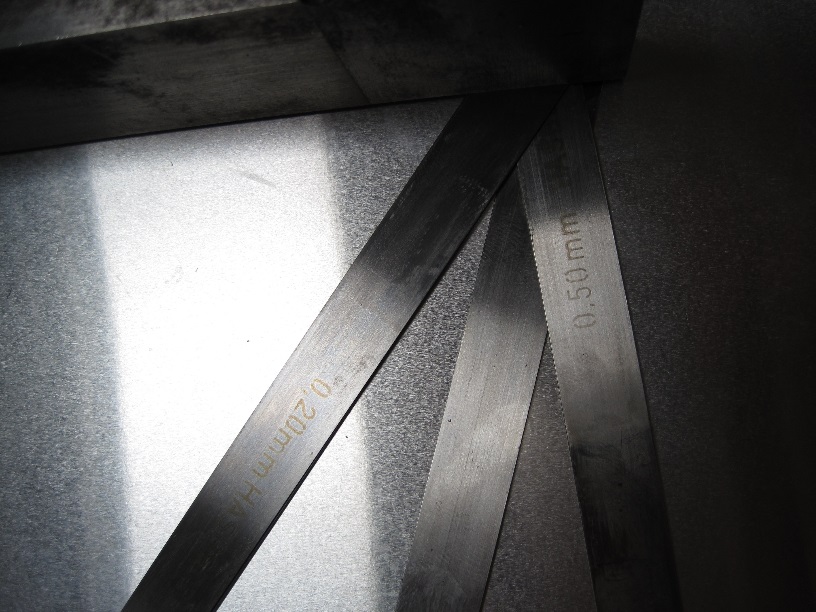 Establish the strength of a good HC panel by loading in  bending
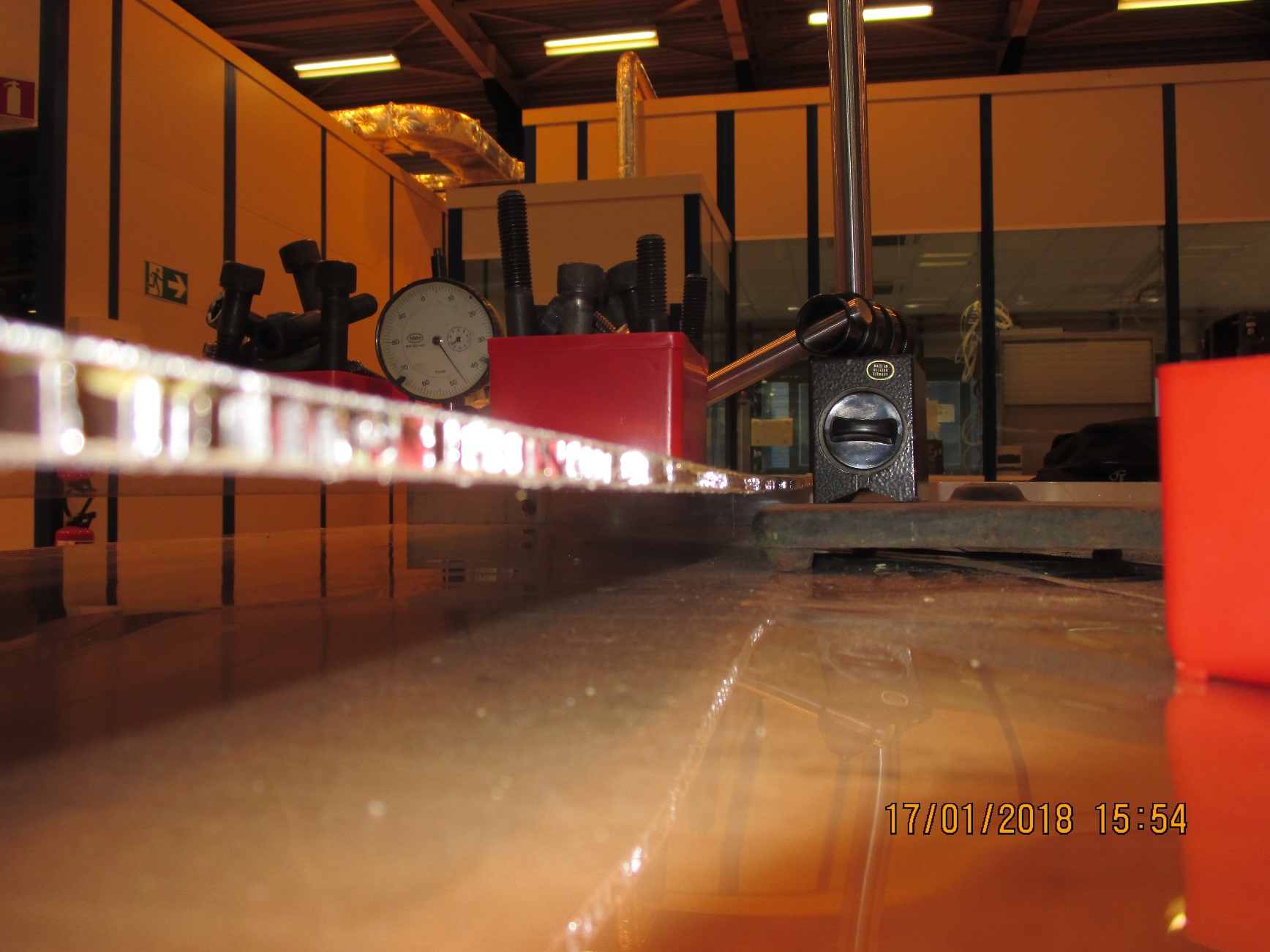 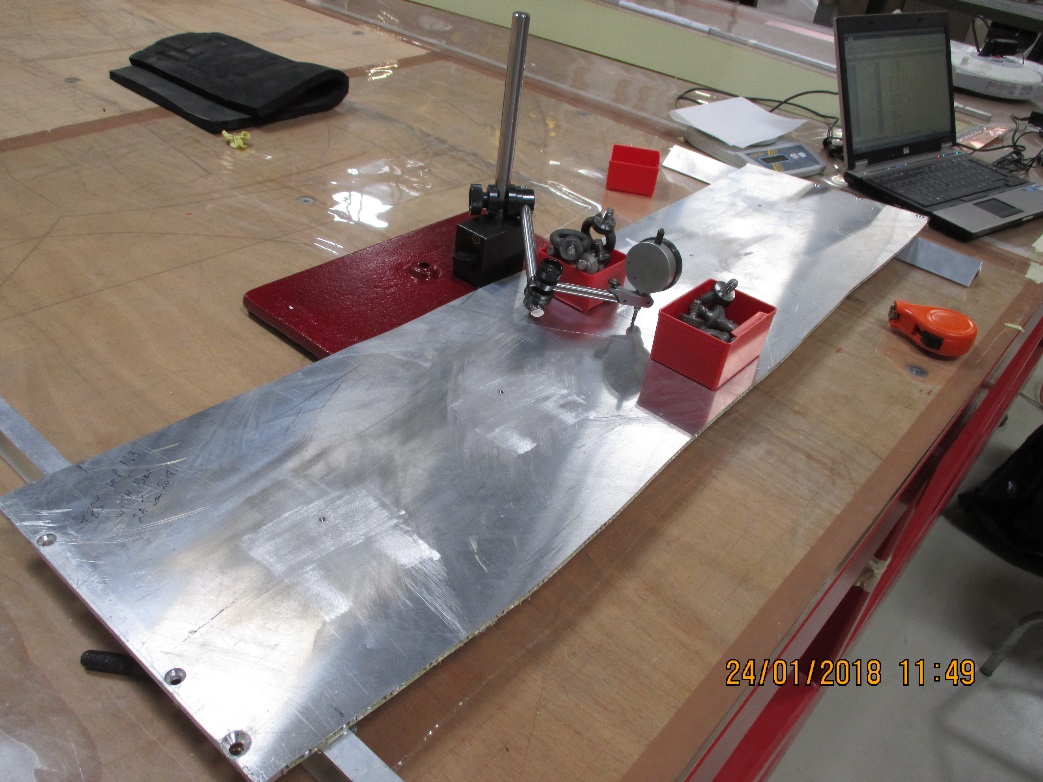 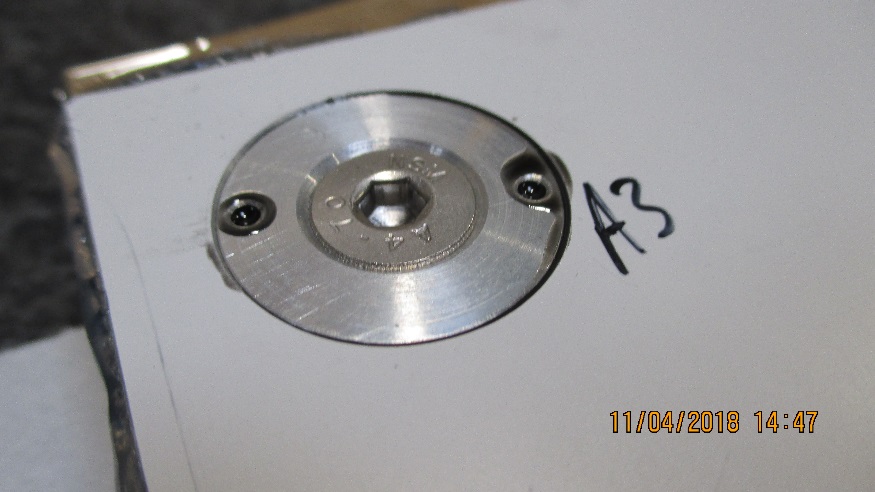 Small prototype, 30 x 30cm, to check for basic solutions fro inserts and bonding
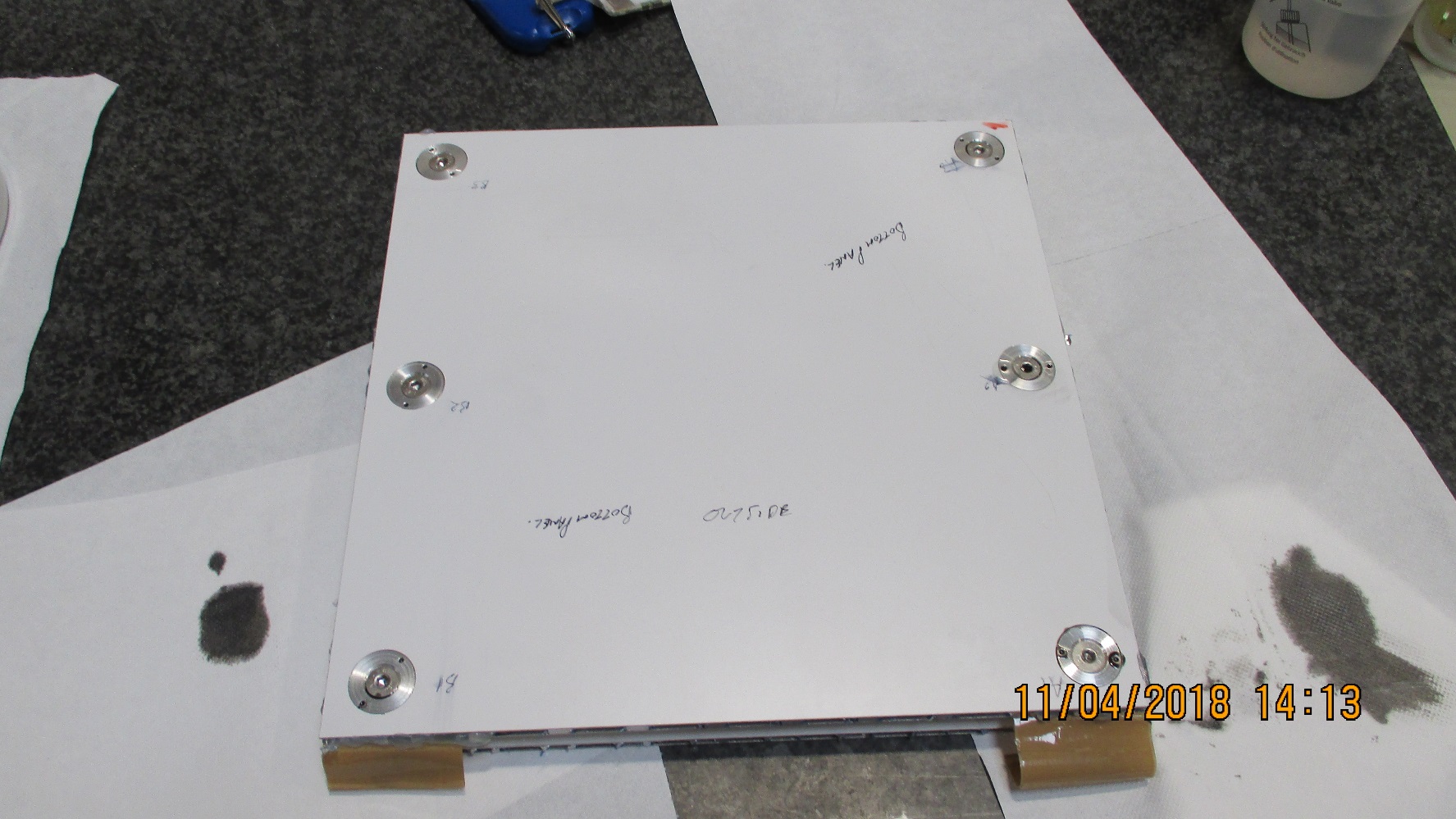 Mateo doing the insert bonding and Hot melt edge process presently in vogue
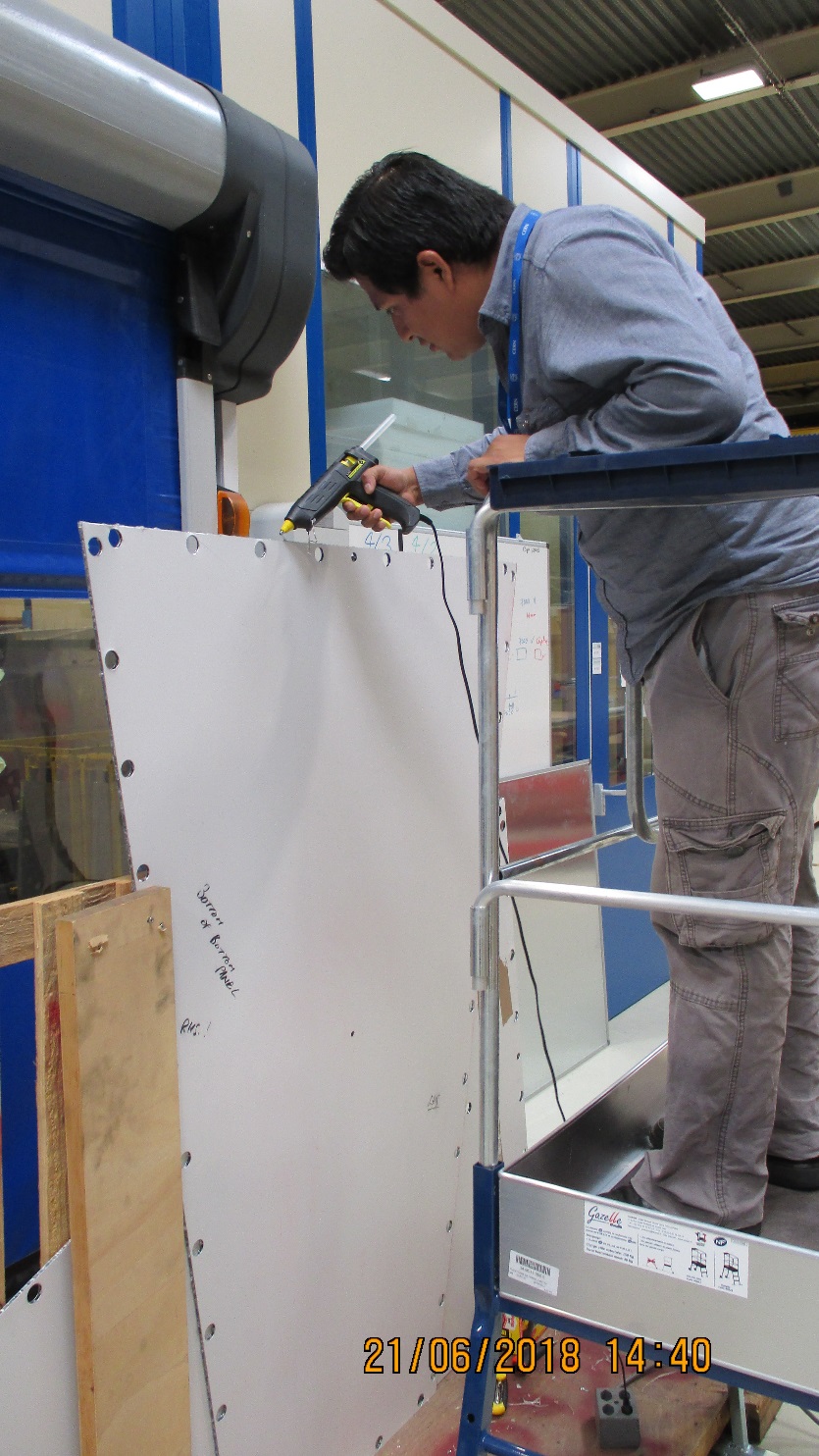 Both machining and assembly require large area tooling
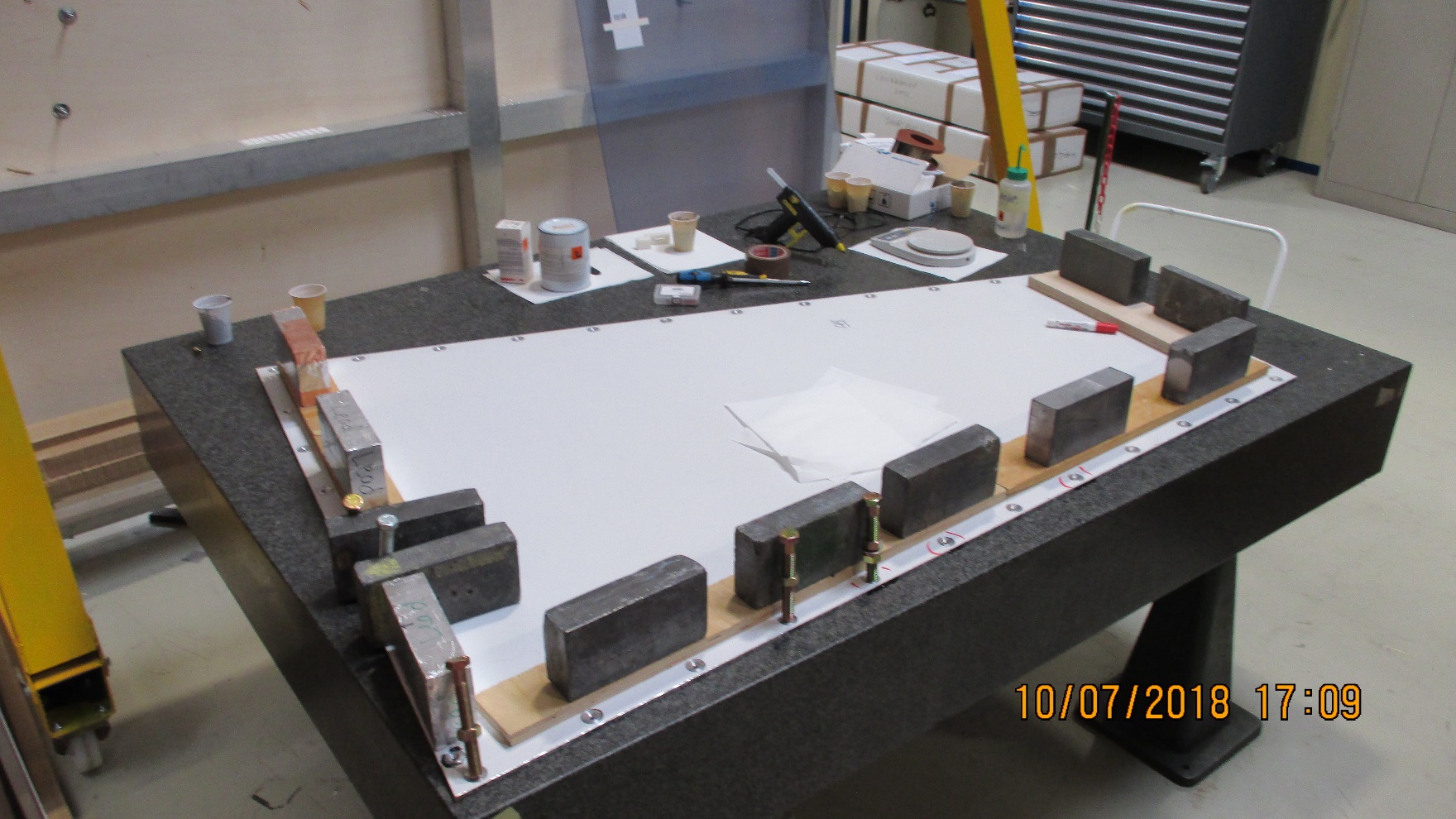 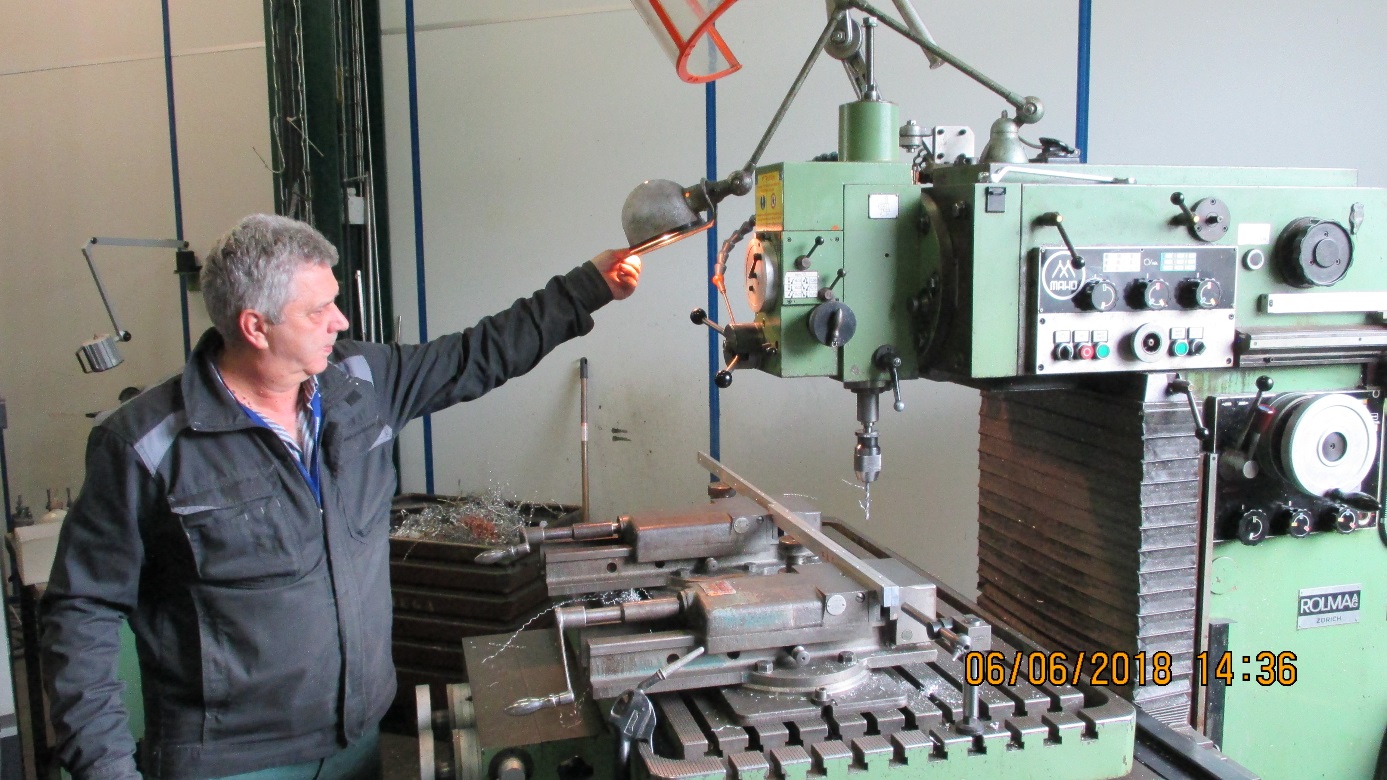 Many thanks to the Russian P5 team who machined the components for both the small ,30x30cm, and the 1.7m prototype.
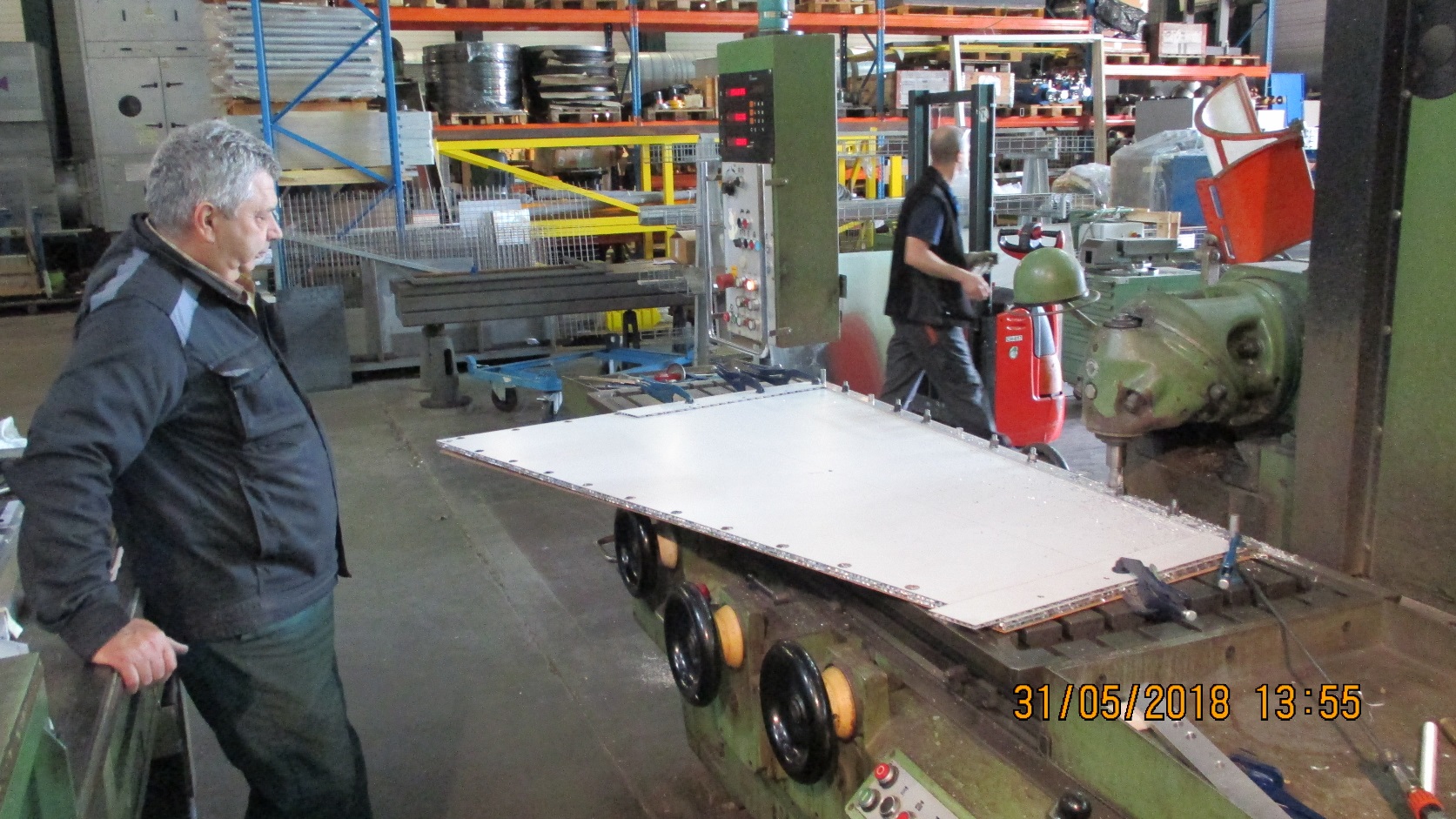 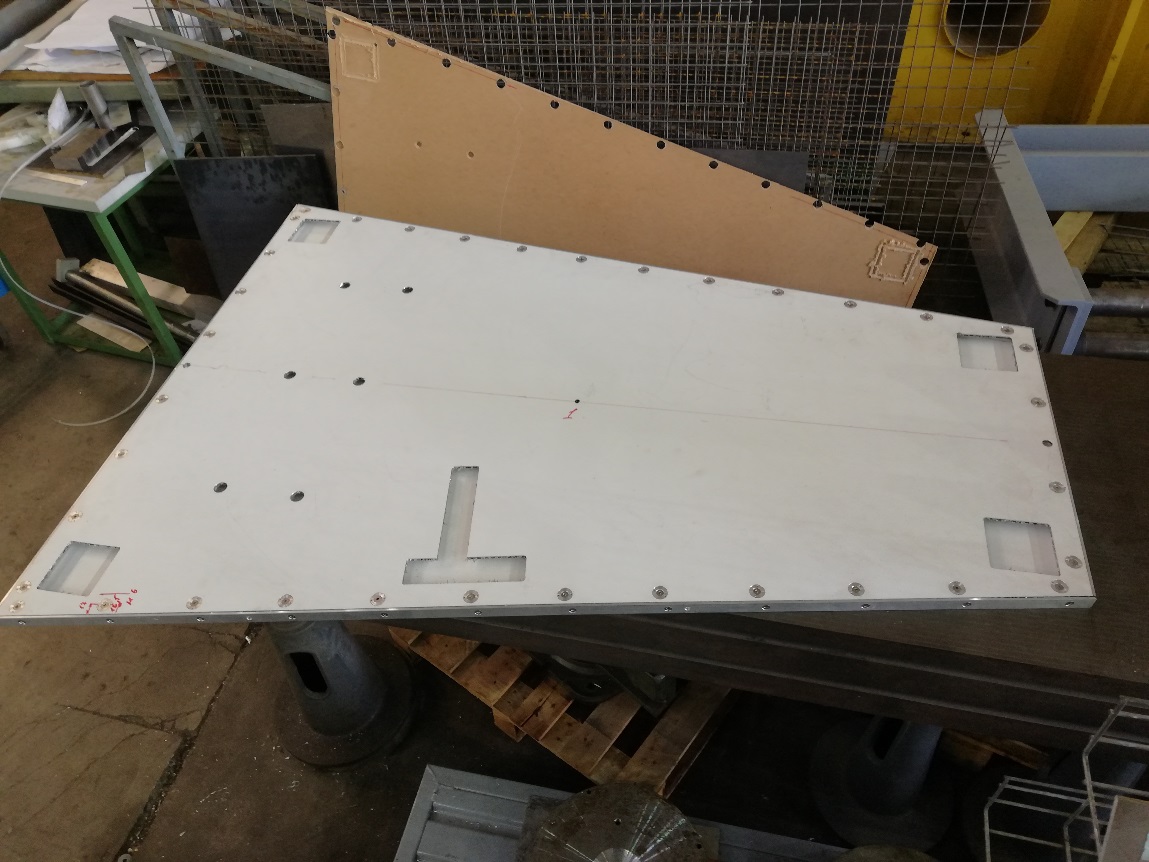 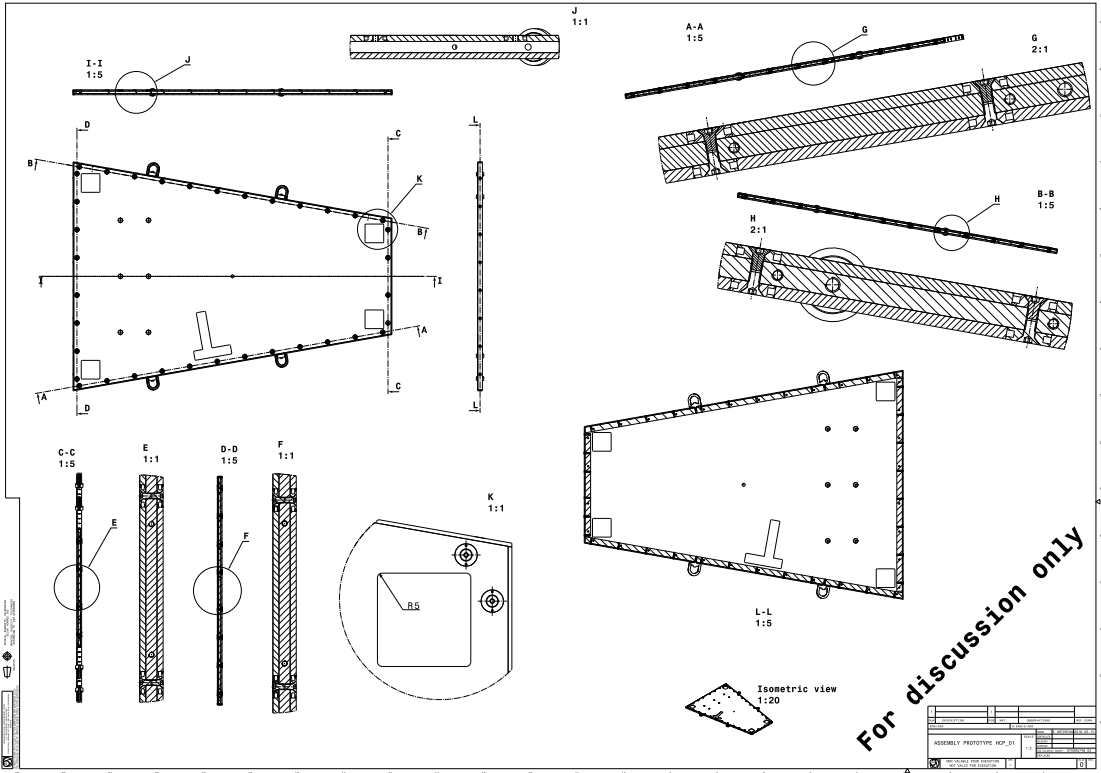 All drawings done by Samvel
Next steps
Finish the large proto. Do some strength tests but these will not be so relevant as the skins is soft and thick. This large proto illustrated and helped to understand production methods and some secrets !  

Build full size chamber with ‘hard skins” for either BT or early final design

Find producer in Mexico
References;

http://project-cms-rpc-endcap.web.cern.ch/project-cms-rpc-endcap/rpc/UpscopeHighEta/RPCDevelopements/RE31and41/Production/Components/HoneycombPanels/HCPRE3141Jan2018V2.pptx